If A has an inverse we say that A is nonsingular.    If A-1 does not exist we say A is singular.
To find the inverse of a matrix we put the matrix A, a line and then the identity matrix.  We then perform row operations on matrix A  to turn it into the identity.  We carry the row operations across and the right hand side will turn into the inverse.
To find the inverse of a matrix we put the matrix A, a line and then the identity matrix.  We then perform row operations on matrix A to turn it into the identity.  We carry the row operations across and the right hand side will turn into the inverse.
-r2
r1 -3 r2
2r1+r2
Check this answer by multiplying.  We should get the identity matrix if we’ve found the inverse.
We can use A-1 to solve a system of equations
To see how, we can re-write a system of equations as matrices.
coefficient matrix
variable matrix
constant matrix
left multiply both sides by the inverse of A
This is just the identity
but the identity times a matrix just gives us back the matrix so we have:
This then gives us a formula for finding the variable matrix:  Multiply A inverse by the constants.
-2r1+r2
r1-3r2
-r2
find the inverse
x
This is the answer to the system
y
Your calculator can compute inverses and determinants of matrices.  To find out how, refer to the manual or click here to check out the website.
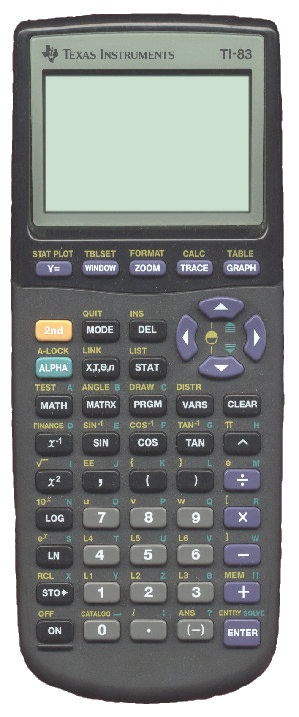